Leaning Tower
Input: Lots of 2in wide blocks
Output: Stack them leaning as far over as possible.
With out falling
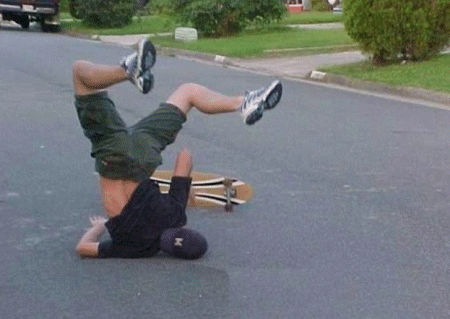 How far over can you shift it go over?
More of the output?
Leaning Tower
Input: Lots of 2in wide blocks
Output: Stack them leaning as far over as possible.
it will falling
But if I keep adding blocks
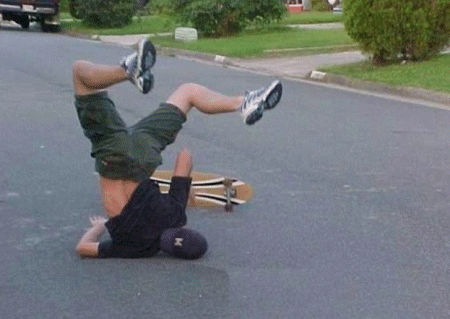 Is this a proof thatit is not possible?
Try again 
More of the output:
I have produced the first i-1 objects.
Leaning Tower
Input: Lots of 2in wide blocks
Output: Stack them leaning as far over as possible.
it will falling
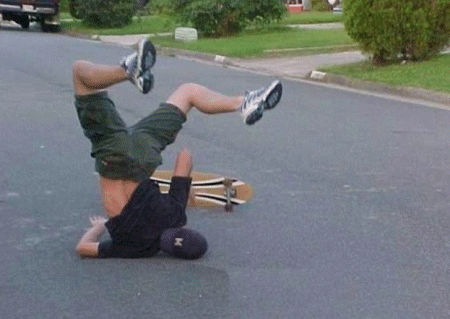 Where should we put the next block?
More of the output:
I have produced the last i-1 objects.
Extra info:
Center of mass is within bottom block
Leaning distance so far
Leaning Tower
Input: Lots of 2in wide blocks
Output: Stack them leaning as far over as possible.
it will falling
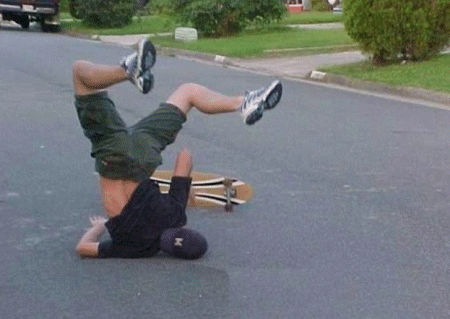 Where should we put the next block?
More of the output:
I have produced the last i-1 objects.
Extra info:
Center of mass is within bottom block
Leaning distance so far
Leaning Tower
Input: Lots of 2in wide blocks
Output: Stack them leaning as far over as possible.
No progress
Where should we put the next block?
More of the output:
I have produced the last i-1 objects.
Extra info:
Center of mass is within bottom block
Leaning distance so far
Leaning Tower
Input: Lots of 2in wide blocks
Output: Stack them leaning as far over as possible.
With the center of mass of the above blocksteetering on the edge of supporting block.
Where should we put the next block?
More of the output:
I have produced the last i-1 objects.
Extra info:
Center of mass is within bottom block
Leaning distance so far
Leaning Tower
Input: Lots of 2in wide blocks
Output: Stack them leaning as far over as possible.
Where is the new center of mass?
More of the output:
I have produced the last i-1 objects.
Extra info:
Center of mass is within bottom block
Leaning distance so far
Leaning Tower
Mass = m1
Mass = m2
Where is the new center of mass?
Center of mass = r1
Center of mass = r2
Center of mass
(Ignoring veridical)
Leaning Tower
Input: Lots of 2in wide blocks
Output: Stack them leaning as far over as possible.
mass2
mass1
To make the math easier,lets call this zero.
Where is the new center of mass?
=  1
Center of mass = r1
= 1
Mass = m1
=  i-1
Mass = m2
Center of mass = r2
= 0
Center of mass
Center of mass is 1/i from    right edge of ith block.
Leaning Tower
Input: Lots of 2in wide blocks
Output: Stack them leaning as far over as possible.
1
1/i
Add the next block.
More of the output:
I have produced the last i-1 objects.
Extra info:
Center of mass is 1/i from    right edge of ith block.
Leaning distance so far?
Leaning Tower
Input: Lots of 2in wide blocks
Output: Stack them leaning as far over as possible.
1
1/i